Täyttöohjeet
- Lataa tämä työpohja omalle laitteellesi.
- Lisää kuvien tilalle oman kuorosi/orkesterisi/yhtyeesi kohokohtaan liittyvät kuvat, täydennä tekstit ohjeiden mukaan ja viimeistele sommittelu.
- Poista tämä ohjekalvo.- Lataa valmiit sivut kuvina puhelimeesi (File→Download→JPEG) TAI
Koneellesi (File→Export →JPEG)- Tee julkaisu Instagramissa.
[Teidän nimenne] juhlii 1-vuotiasta Lauletaan! Soitetaan! Puhtaasti  hanketta!
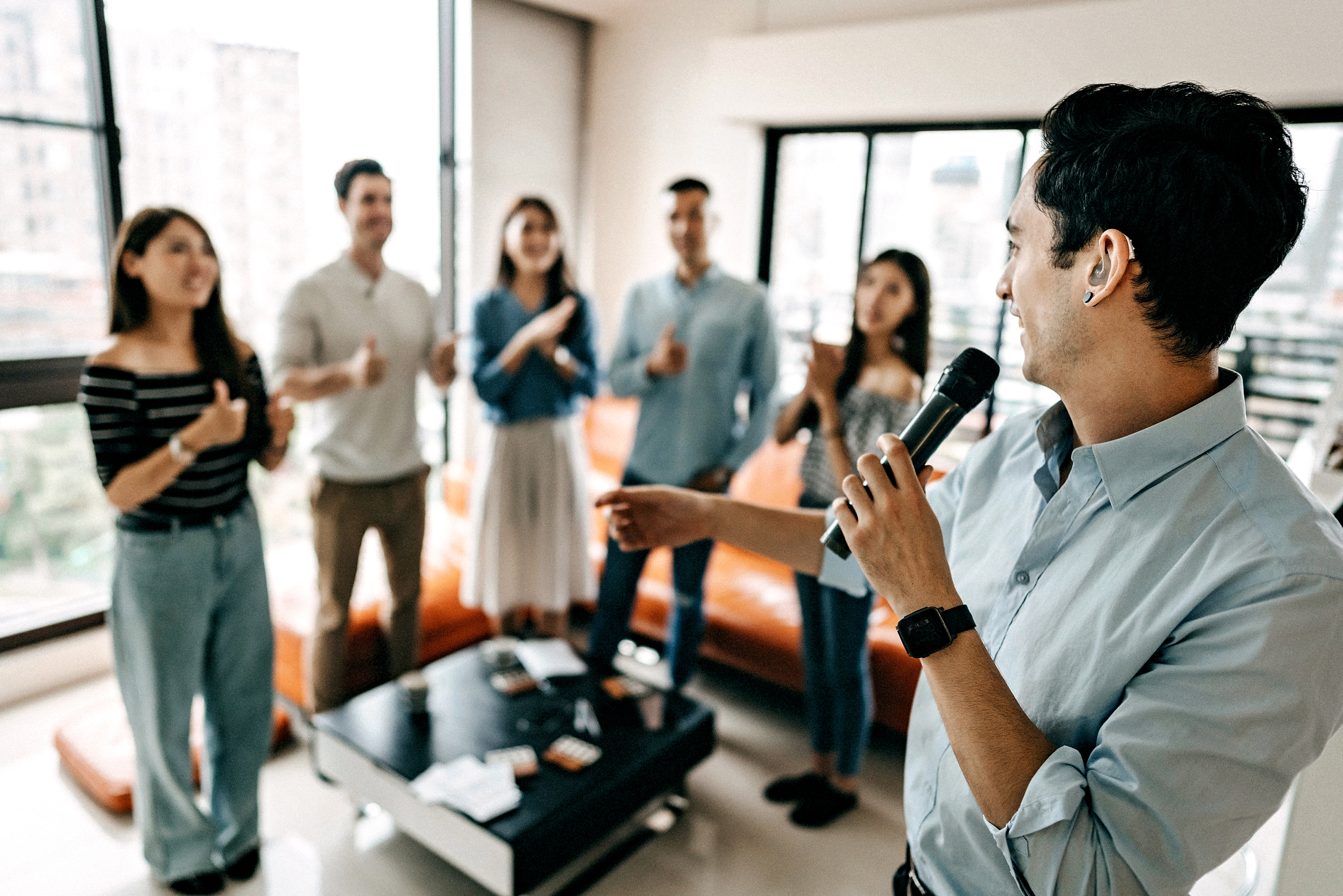 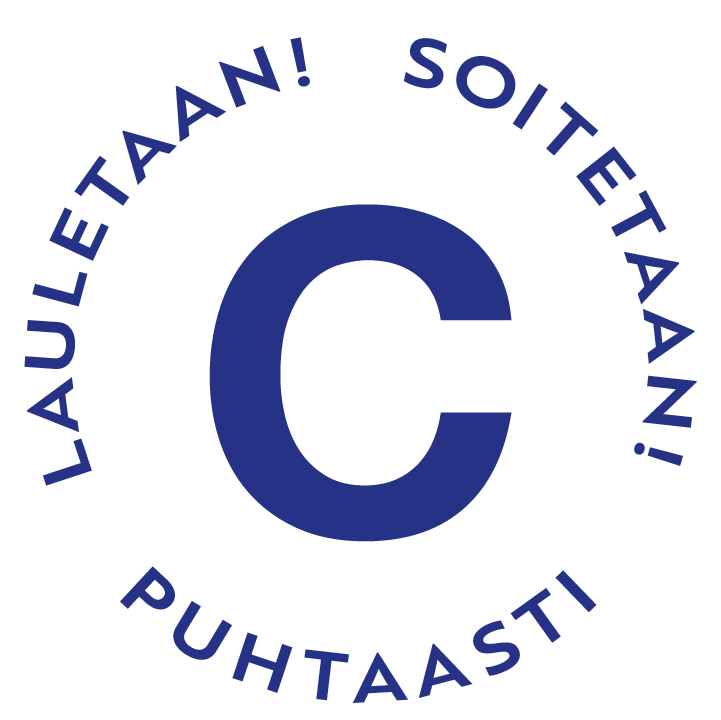 Puhtaasti edistää tekijänoikeuksia ja levittää laulamisen ja soittamisen iloa - niin mekin!
Puhtaasti-vuoden kohokohtamme oli [tähän kohokohdan nimi/kuvaus]
[Kerro tässä lyhyesti, mitä teitte.]
Toteutimme [kohokohdan x] tekijänoikeuksia kunnioittaen.[Kerro lyhyesti, miten huomioitte tekijänoikeudet]
Rakastetaan musiikkia, arvostetaan musiikintekijöitä, välitetään yhdessä tekijänoikeuksista!
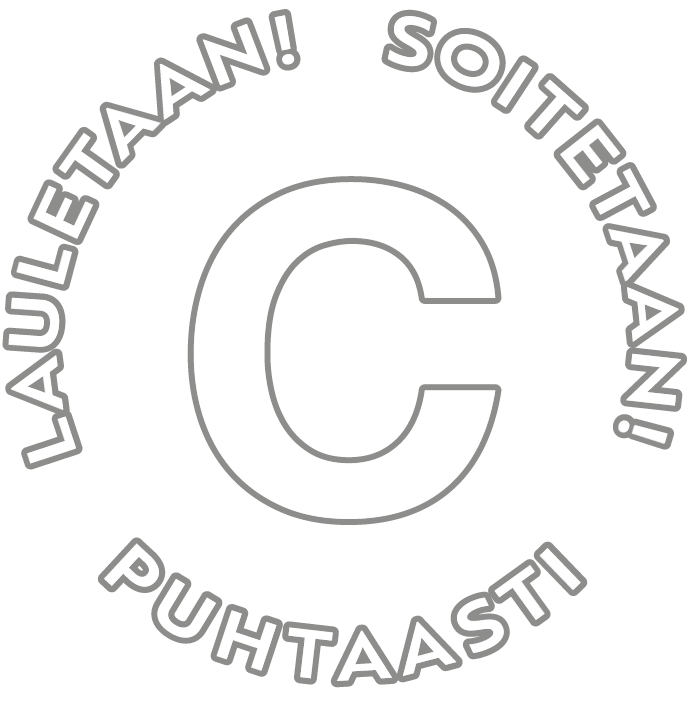